CIS117 Week 3
Common commands and path
Absolute vs relative path
Absolute path
Starts at root
Relative path
Working directory
pwd
ls
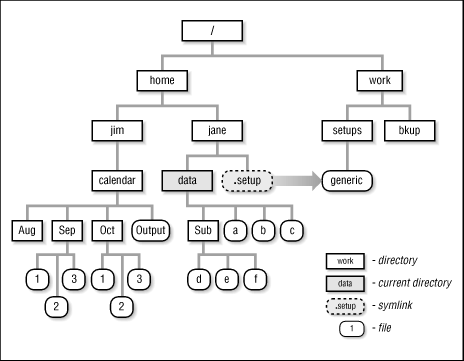 https://docstore.mik.ua/orelly/unix/upt/ch14_02.htm
Map your system
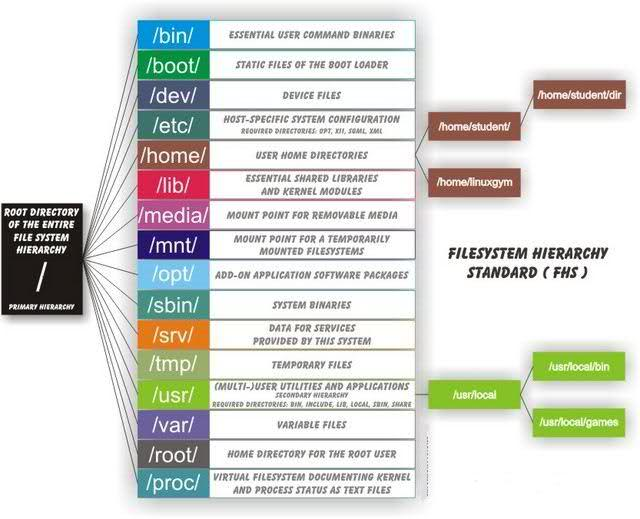 Working directory
mkdir vs cd
https://www.tecmint.com/linux-directory-structure-and-important-files-paths-explained/
Good to know symbols
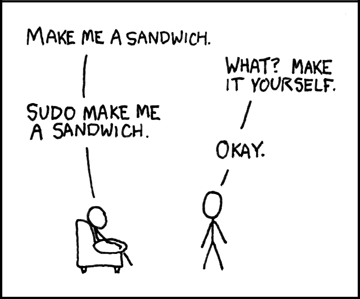 . (Current or working directory)
.. (parent directory, or one up)
/ (directory or folder)
* (wildcard)
https://xkcd.com/149/
Demo
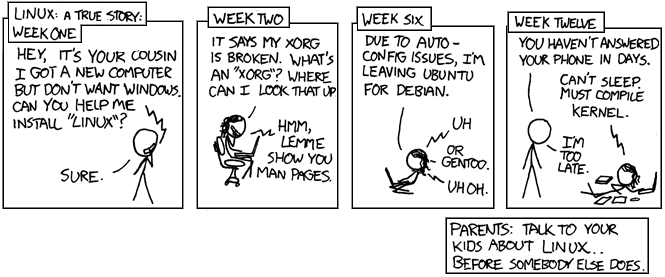 ls
cd
touch
mkdir
cp
mv
https://xkcd.com/456/